Statistics – O. R. 892Object Oriented Data Analysis
J. S. Marron

Dept. of Statistics and Operations Research
University of North Carolina
Administrative Info
Details on Course Web Page
http://stor892fall2014.web.unc.edu/
Or:
Google:   “Marron Courses”
Choose This Course
Object Oriented Data Analysis
What is it?
A Sound-Bite Explanation: 
What is the “atom of the statistical analysis”?
1st Course:    Numbers
Multivariate Analysis Course :    Vectors
Functional Data Analysis:    Curves
More generally:   Data Objects
Object Oriented Data Analysis
Current Motivation:
  In Complicated Data Analyses
  Fundamental (Non-Obvious) Question Is:
“What Should We Take as Data Objects?”
  Key to Focussing Needed Analyses
Mortality Time Series
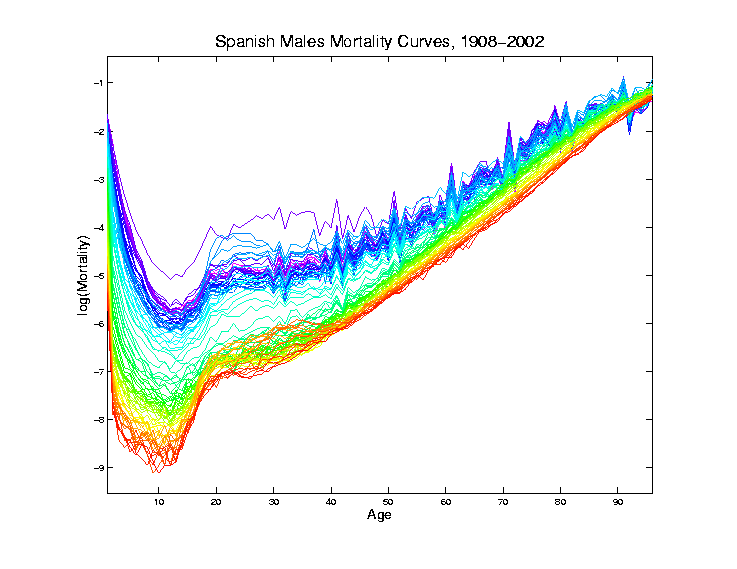 Improved
Coloring:

Rainbow
Representing
Year:

Magenta
    =  1908

Red  =  2002
Time Series of Curves
Just a “Set of Curves”
But Time Order is Important!
Useful Approach (as above):
Use color to code for time

Start                                                              End
T. S. Toy E.g., PCA View
PCA gives “Modes of 	Variation”
But there are Many…
Intuitively Useful???
Like “harmonics”?
Isn’t there only 1 mode 	of variation?
Answer comes in scores 	scatterplots
T. S. Toy E.g., PCA Scatterplot
Chemo-metric Time Series, Control
Functional Data Analysis
Suggestion
Of
Clusters

Which 
Are
These?
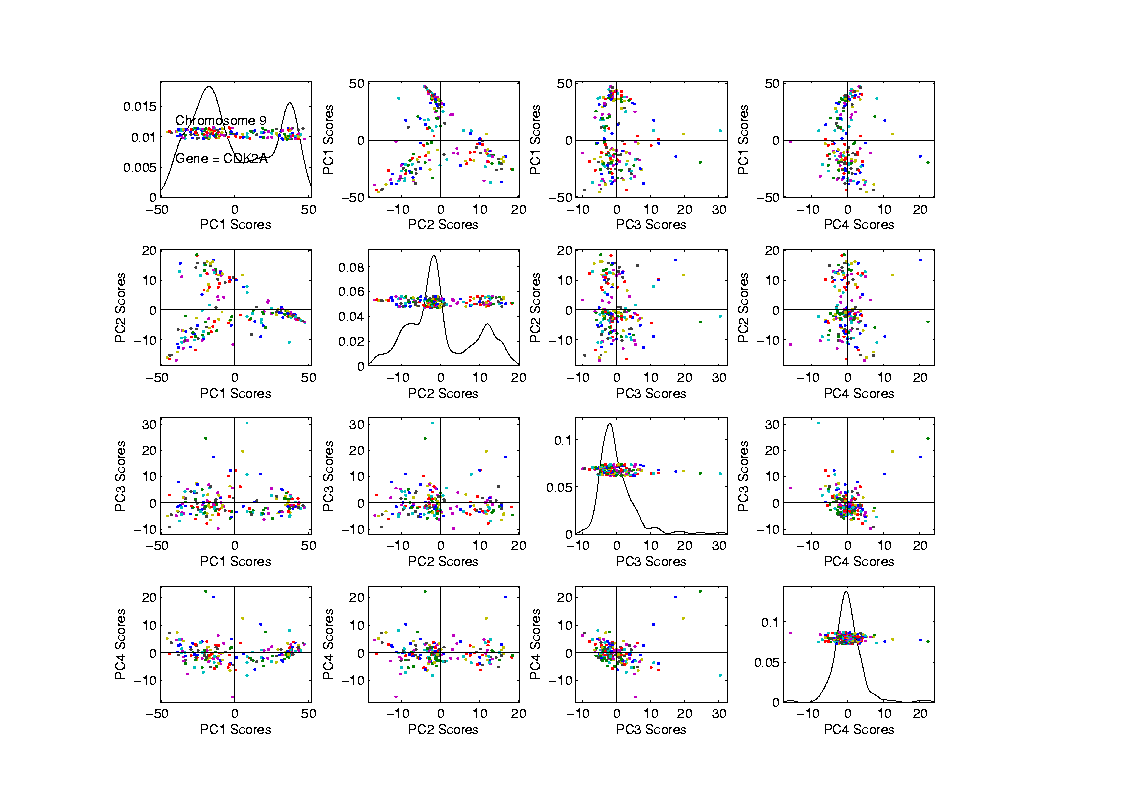 Functional Data Analysis
Manually
“Brush”
Clusters
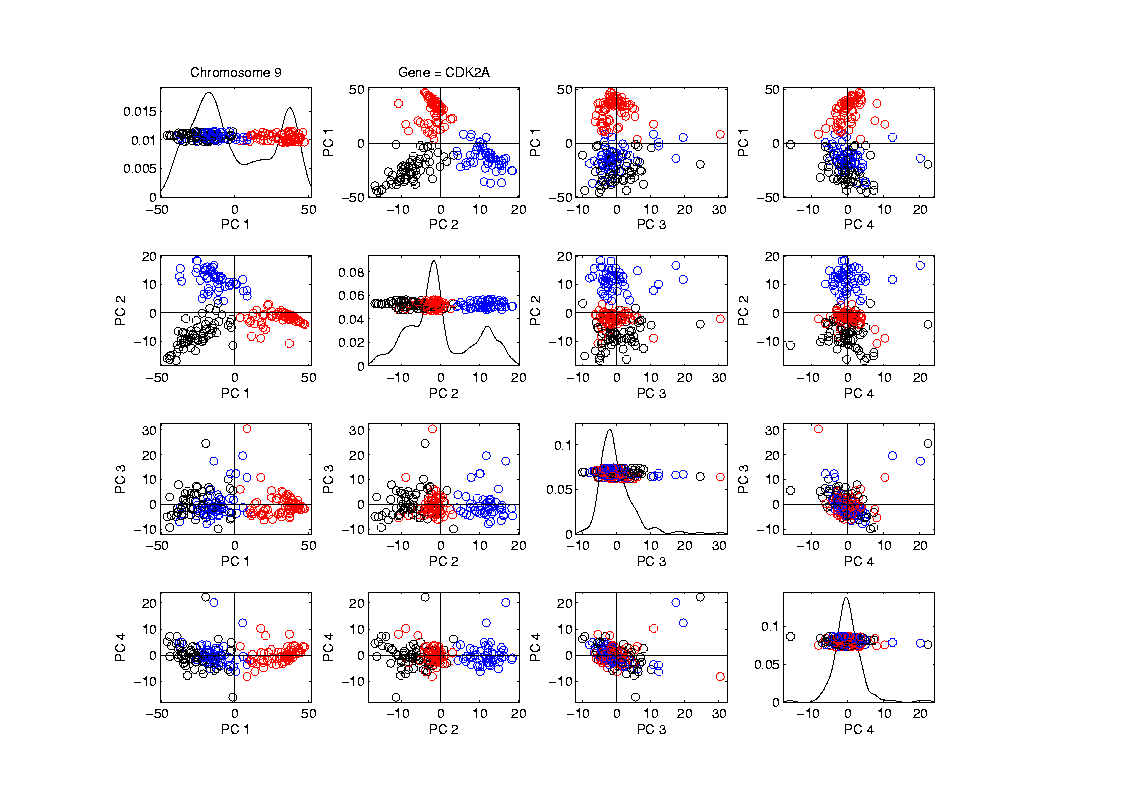 Functional Data Analysis
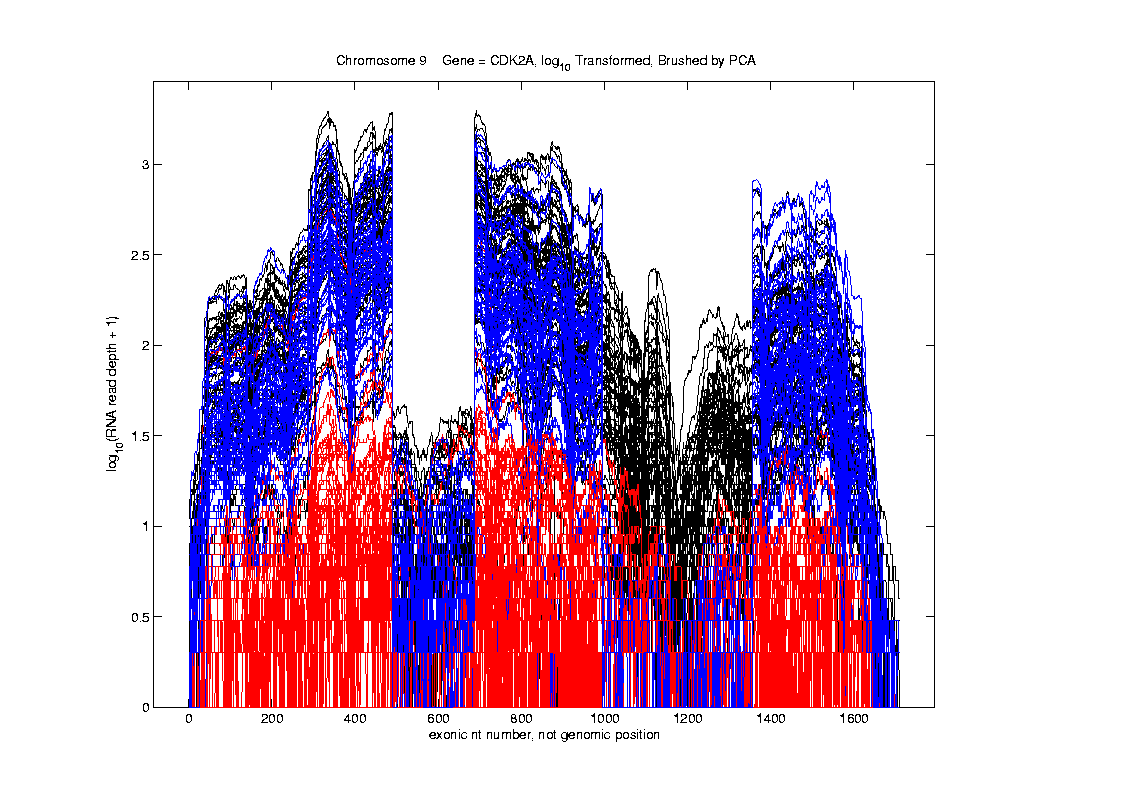 Manually
Brush
Clusters

Clear
Alternate
Splicing
Limitation of PCA, Toy E.g.
NCI 60:  Can we find classesUsing PCA view?
PCA Visualization of NCI 60 Data
Maybe need to look at more PCs?

Study array of such PCA projections:
NCI 60:  Can we find classesUsing PCA 9-12?
PCA Visualization of NCI 60 Data
Can we find classes using PC directions??
Found some, but not others
Nothing after 1st five PCs 
Rest seem to be noise driven

Are There Better Directions?
 PCA only “feels” maximal variation
 Ignores Class Labels
 How Can We Use Class Labels?
Visualization of NCI 60 Data
How Can We Use Class Labels?

Approach:   
 Find Directions to “Best Separate” Classes
 In Disjoint Pairs  (thus 4 Directions)
 Use DWD:
Distance Weighted Discrimination
 Defined (& Motivated) Later
 Project All Data on These 4 Directions
NCI 60:  Views using DWD Dir’ns (focus on biology)
DWD Visualization of NCI 60 Data
Most cancer types clearly distinct
(Renal, CNS, Ovar, Leuk, Colon, Melan)
Using these carefully chosen directions
Others less clear cut
NSCLC   (at least 3 subtypes)
Breast    (4 published subtypes)
DWD Visualization
Recall PCA limitations
DWD uses class info
Hence can “better separate known classes”
Do this for pairs of classes
(DWD just on those, ignore others)
Carefully choose pairs in NCI 60 data
Note DWD Directions Not Orthogonal
(PCA orthogonality may be 
too strong a constraint)
NCI 60:  Views using DWD Dir’ns (focus on biology)
PCA Visualization of NCI 60 Data
Can we find classes using PC directions??
Found some, but not others
Not so distinct as in DWD view
Nothing after 1st five PCs 
Rest seem to be noise driven
Orthogonality too strong a constraint???
Interesting dir’ns are nearly orthogonal
Limitation of PCA
Main Point:

May be Important Data Structure
Not Visible in 1st Few PCs
Yeast Cell Cycle Data
Another Example Showing

Interesting Directions Beyond PCA
Yeast Cell Cycle Data
“Gene Expression” – Microarray data
Data (after major preprocessing):     	Expression “level” of:
thousands of genes    (d ~ 1,000s)
but only dozens of “cases”   (n ~ 10s)
Interesting statistical issue:
High Dimension Low Sample Size data
(HDLSS)
Yeast Cell Cycle Data
Data from:

Spellman, et al (1998)


Analysis here is from:

Zhao, Marron & Wells (2004)
Yeast Cell Cycle Data
Lab experiment:
Chemically “synchronize cell cycles”, of yeast cells
Do cDNA micro-arrays over time
Used 18 time points, over “about 2 cell cycles”
Studied 4,489 genes  (whole genome)
Time series view of data:    
			have 4,489 time series of length 18
Functional Data View:    
			have 18 “curves”, of dimension 4,489
Yeast Cell Cycle Data
Lab experiment:
Chemically “synchronize cell cycles”, of yeast cells
Do cDNA micro-arrays over time
Used 18 time points, over “about 2 cell cycles”
Studied 4,489 genes  (whole genome)
Time series view of data:    
			have 4,489 time series of length 18
Functional Data View:    
			have 18 “curves”, of dimension 4,489
What are 
the data
objects?
Yeast Cell Cycle Data, FDA View
Central question:
	Which genes are “periodic” over 2 cell cycles?
Yeast Cell Cycle Data, FDA View
Periodic
  genes?

Naïve 
  approach:
Simple PCA
Yeast Cell Cycle Data, FDA View
Central question:    which genes are “periodic” over 2 cell cycles?
Naïve approach:      Simple PCA
No apparent (2 cycle) periodic structure?
Eigenvalues suggest large amount of “variation”
PCA finds “directions of maximal variation”
Often, but not always, same as “interesting directions”
Here need better approach to study periodicities
Yeast Cell Cycle Data, FDA View
Approach
Project on Period 2 Components Only
Calculate via Fourier Representation
To understand,  study Fourier Basis


Powerful Fact:         linear combos of sin and cos capture “phase”,   since:
Sin-Cos Phase Shifts are Linear
Powerful Fact:         linear combos of sin and cos capture “phase”,   since:



Consequence: 

  
Random Phase Shifts Captured in Just 2 PCs
Sin-Cos Phase Shifts are Linear
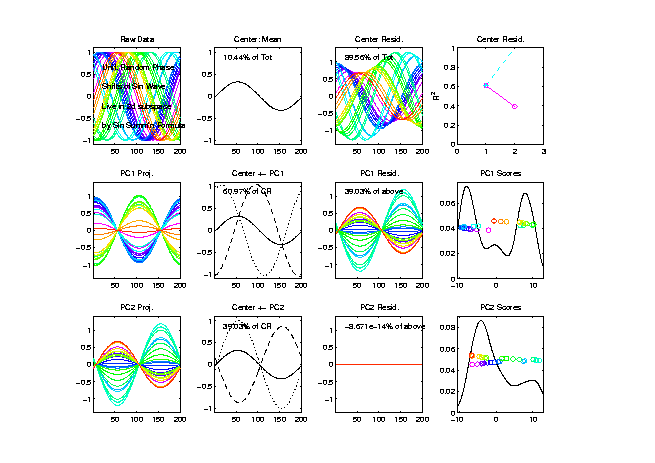 n = 30
curves
Sin-Cos Phase Shifts are Linear
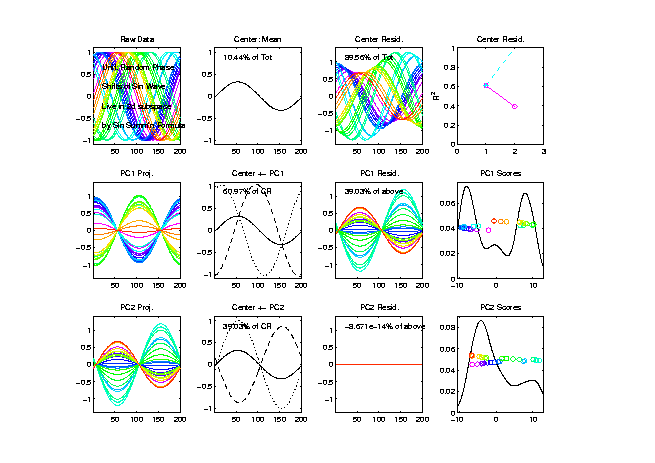 n = 30
curves







Random Phase Shifts Captured in Just 2 PCs
Sin-Cos Phase Shifts are Linear
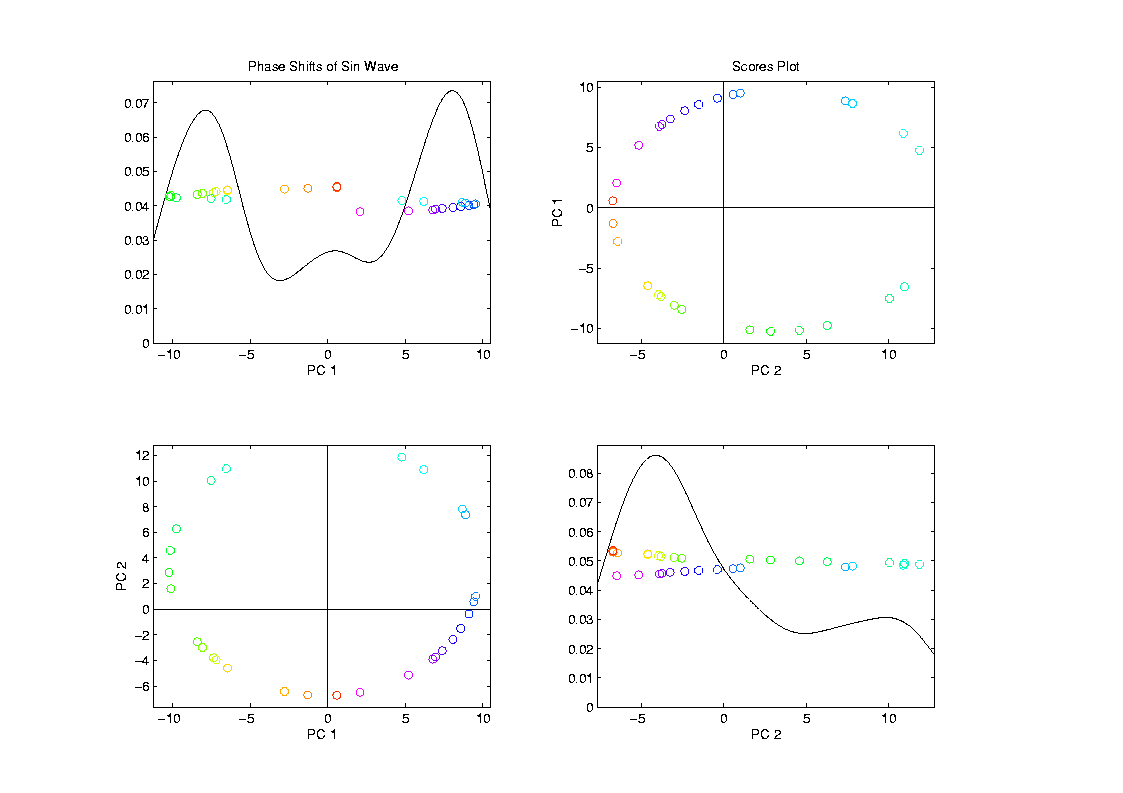 Fourier Basis
Fourier Basis
Fourier Basis
Fourier Basis Facts:
Complete Basis (spans whole space)
 Exactly True for both versions
Basis Elements are “Directions”
 Will think about as above
Good References:
	Brillinger (2001)
	Bloomfield (2004)
Fourier Basis
Yeast Cell Cycle Data, FDA View
Approach
Project on Period 2 Components Only
Calculate via Fourier Representation
Project onto Subspace of Even Frequencies
Keeps only 2-period part of data
(i.e. same over both cycles)
Then do PCA on projected data
Fourier Basis
Yeast Cell Cycles, Freq. 2 Proj.
PCA on
Freq. 2
Periodic
Component 
Of Data
Yeast Cell Cycles, Freq. 2 Proj.
PCA on periodic component of data     
Hard to see periodicities in raw data
But very clear in PC1 (~sin) and PC2 (~cos)
PC1 and PC2 explain 65% of variation   (see residuals) 
Recall linear combos of sin and cos capture “phase”,   since:
Frequency 2 Analysis
Important features of data appear only at frequency 2,
Hence project data onto 2-dim space of sin and cos (freq. 2)
Useful view:  scatterplot
Similar to PCA proj’ns, except “directions” are now chosen, not “var max’ing”
Frequency 2 Analysis
Colors are
Frequency 2 Analysis
Project data onto 2-dim space of sin and cos (freq. 2)
Useful view:  scatterplot
Angle (in polar coordinates) shows phase
Colors:  Spellman’s cell cycle phase classification
Black was labeled “not periodic”
Within class phases approx’ly same, but notable differences
Later will try to improve “phase classification”
Batch and Source Adjustment
For Stanford Breast Cancer Data (C. Perou)
Analysis in Benito, et al (2004) Bioinformatics, 20, 105-114. 
https://genome.unc.edu/pubsup/dwd/
Adjust for Source Effects
Different sources of mRNA 
Adjust for Batch Effects
Arrays fabricated at different times
Idea Behind Adjustment
Find “direction” from one to other
Shift data along that direction
Details of DWD Direction developed later
Source Batch Adj:  Raw Breast Cancer data
Source Batch Adj:  Source Colors
Source Batch Adj:  Batch Colors
Source Batch Adj:  Biological Class Colors
Source Batch Adj:  Biological Class Col. & Symbols
Source Batch Adj:  Biological Class Symbols
Source Batch Adj:  Source Colors
Source Batch Adj:  PC 1-3 & DWD direction
Source Batch Adj:  DWD Source Adjustment
Source Batch Adj:  Source Adj’d, PCA view
Source Batch Adj:  Source Adj’d, Class Colored
Source Batch Adj:  Source Adj’d, Batch Colored
Source Batch Adj:  Source Adj’d, 5 PCs
Source Batch Adj:  S. Adj’d, Batch 1,2 vs. 3 DWD
Source Batch Adj:  S. & B1,2 vs. 3 Adjusted
Source Batch Adj:  S. & B1,2 vs. 3 Adj’d, 5 PCs
Source Batch Adj:  S. & B Adj’d, B1 vs. 2 DWD
Source Batch Adj:  S. & B Adj’d, B1 vs. 2 Adj’d
Source Batch Adj:  S. & B Adj’d, 5 PC view
Source Batch Adj:  S. & B Adj’d, 4 PC view
Source Batch Adj:  S. & B Adj’d, Class Colors
Source Batch Adj:  S. & B Adj’d, Adj’d PCA
Source Batch Adj:  Raw Data, Tree View
Caution on Colors
~10 % of Males are: 
Red – Green Color Blind

Can’t distinguish Red vs. Green

Should use better scheme…
Caution About Tree View
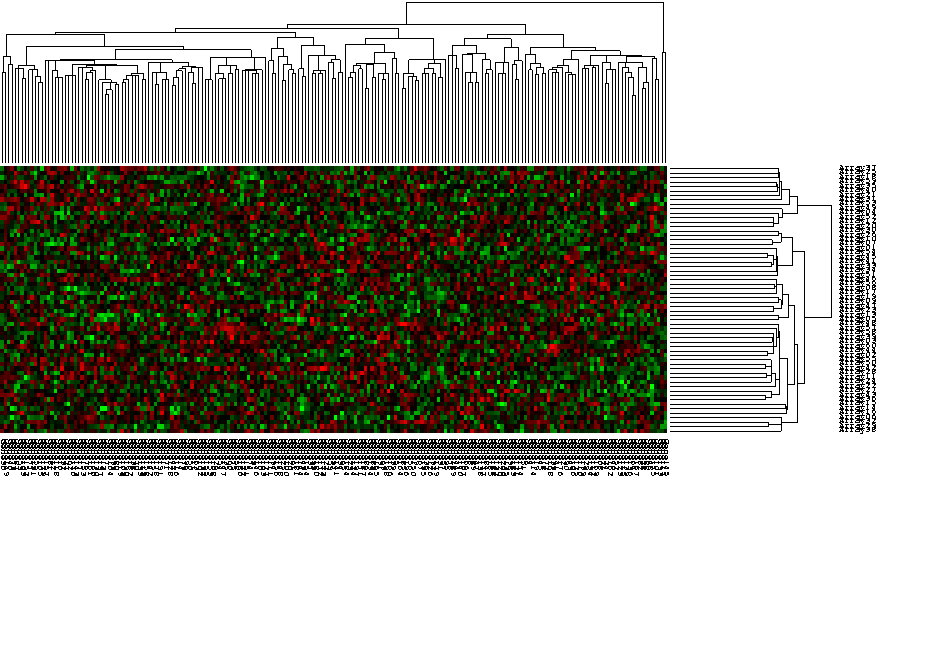 Can Miss Important Features
Caution About Tree View
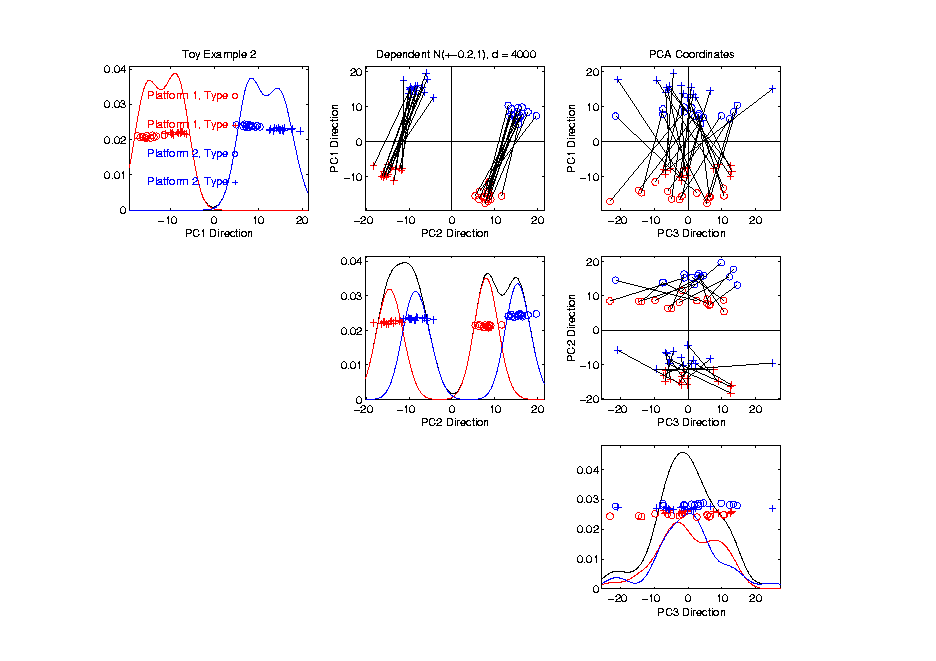 Important Clusters, not in Coord Axis Dir’n
Source Batch Adj:  Raw Data, Tree View
Source Batch Adj:  Raw Data, Array Tree
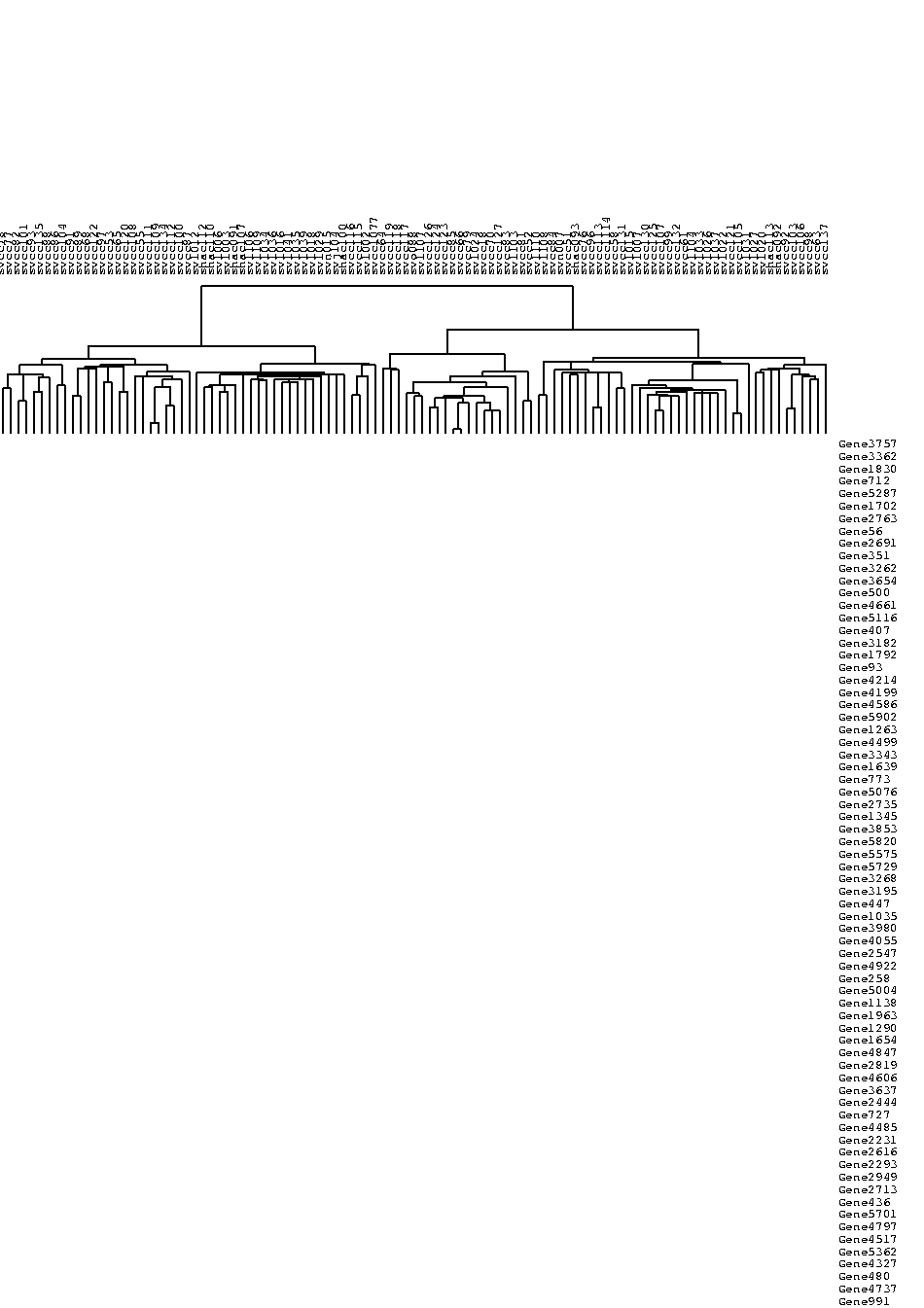 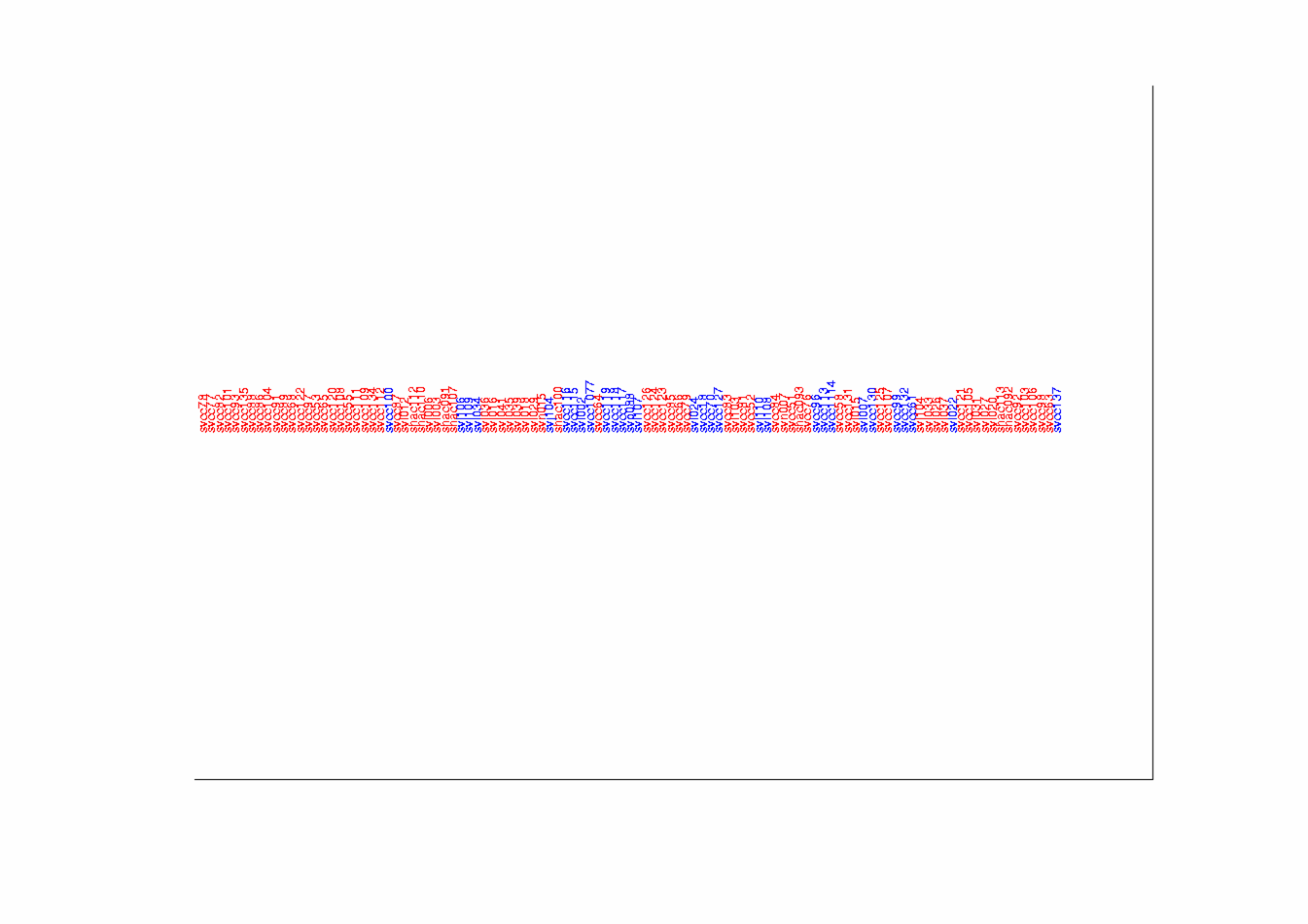 Source Batch Adj:  Raw Array Tree, Source Colored
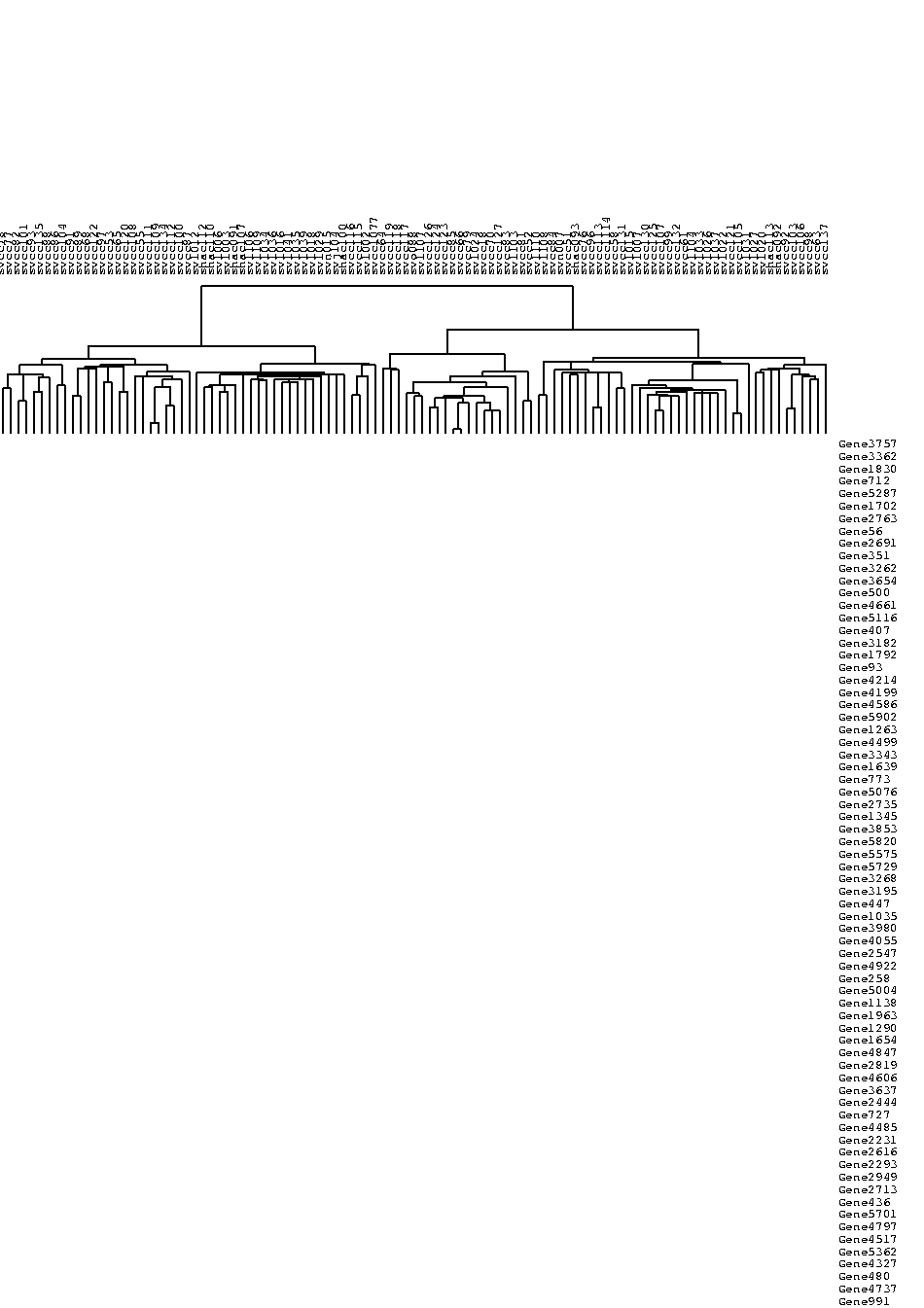 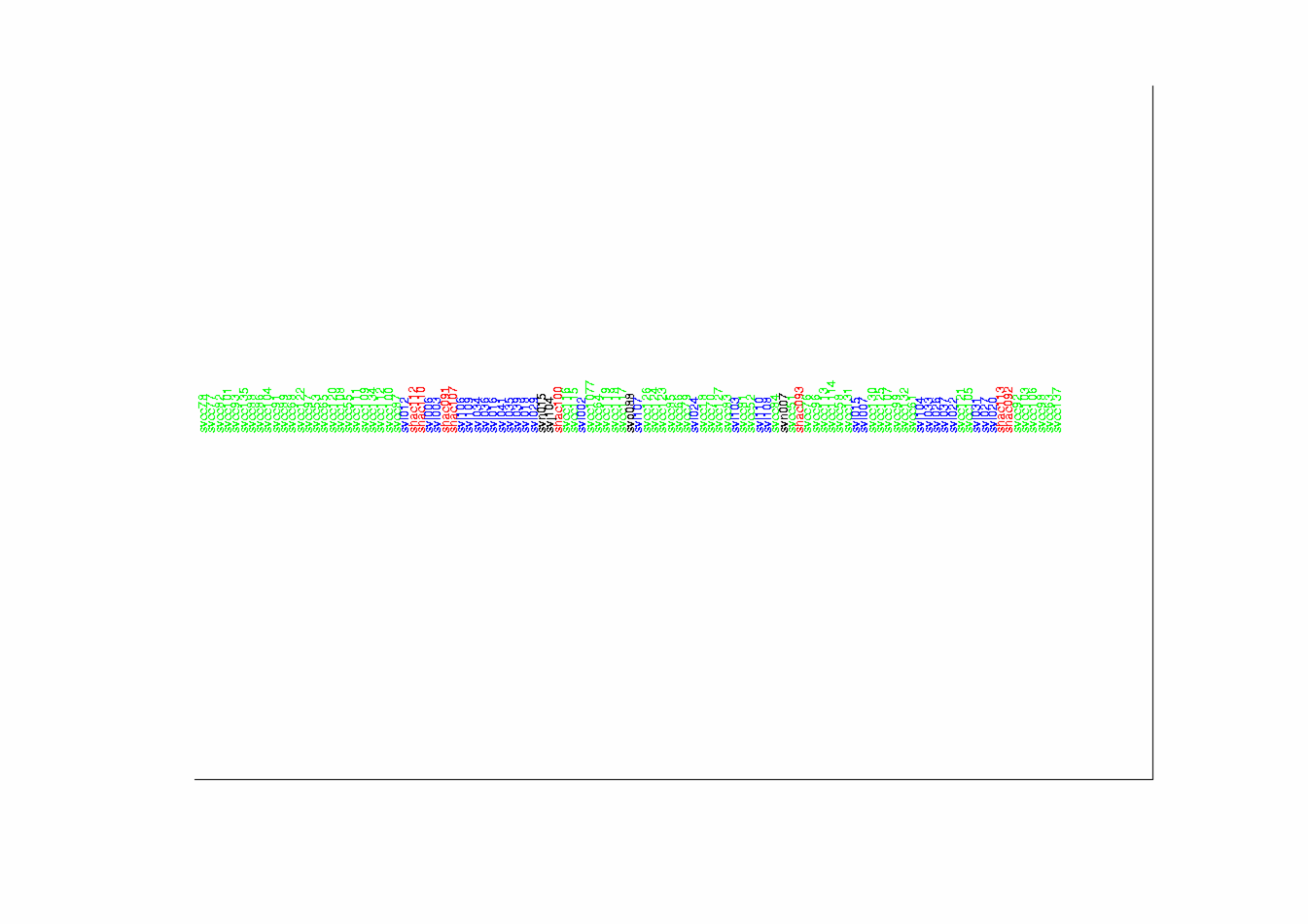 Source Batch Adj:  Raw Array Tree, Batch Colored
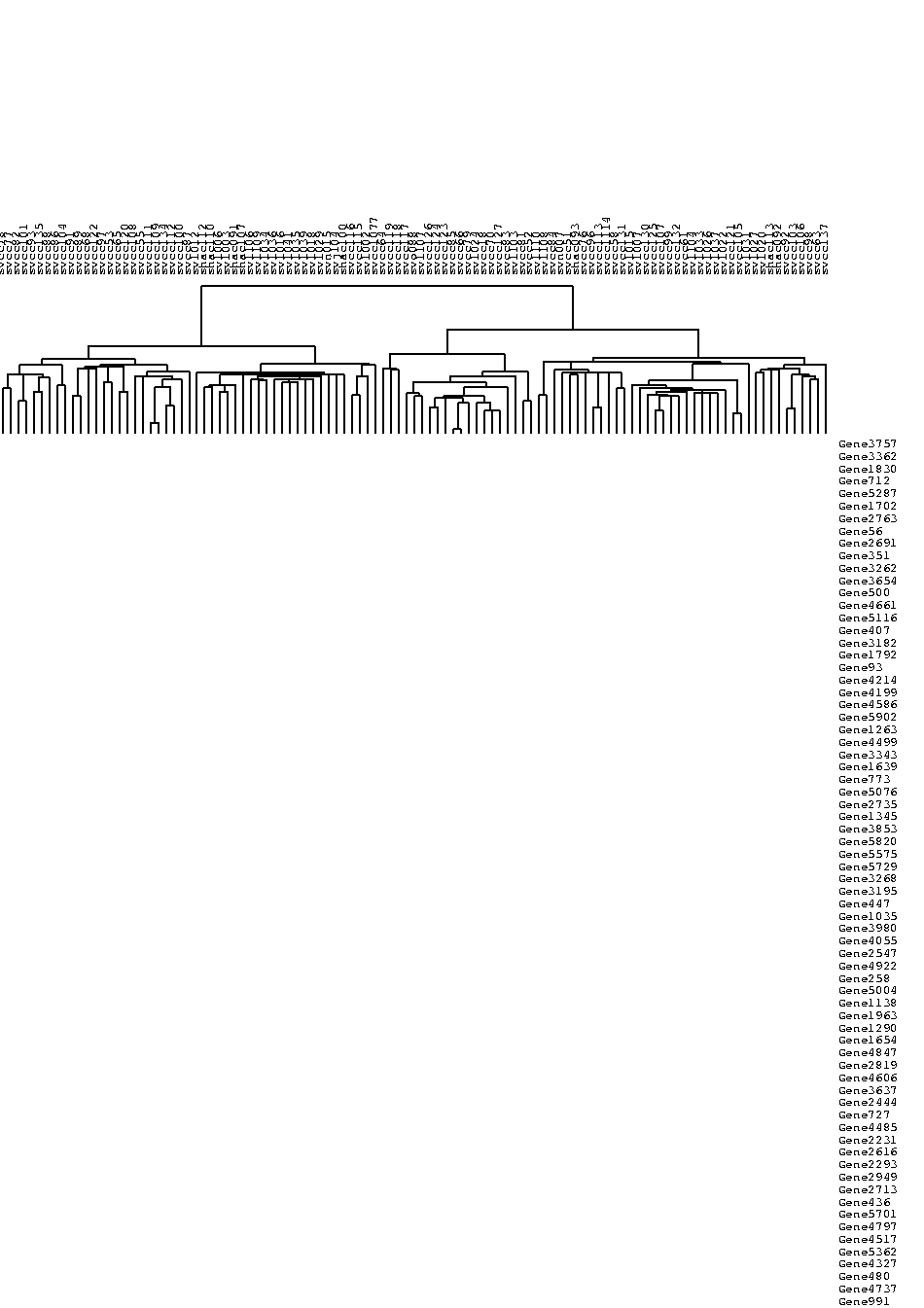 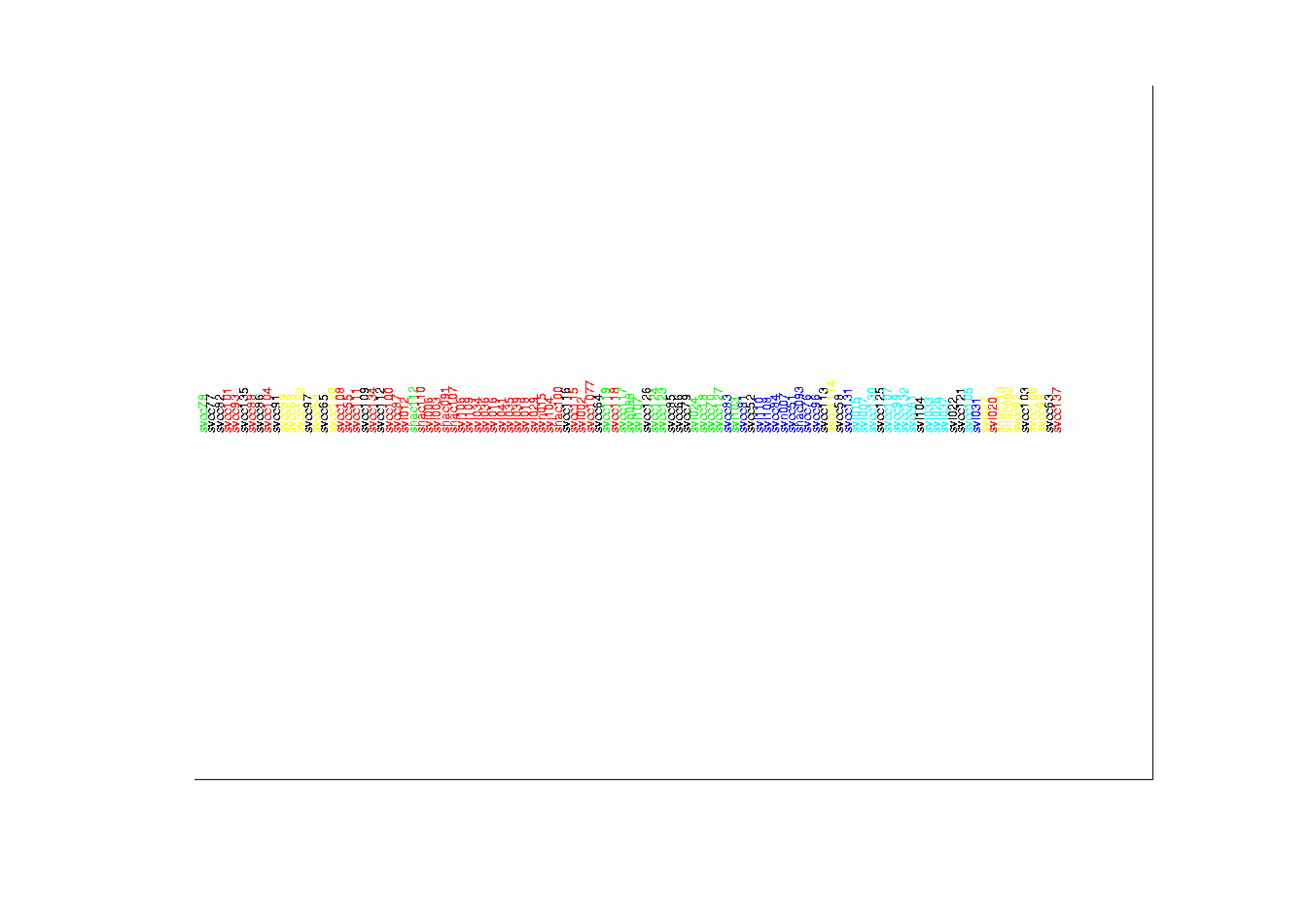 Source Batch Adj:  Raw Array Tree, Class Colored
Source Batch Adj:  DWD Adjusted Data, Tree View
Source Batch Adj:  DWD Adjusted Data, Array Tree
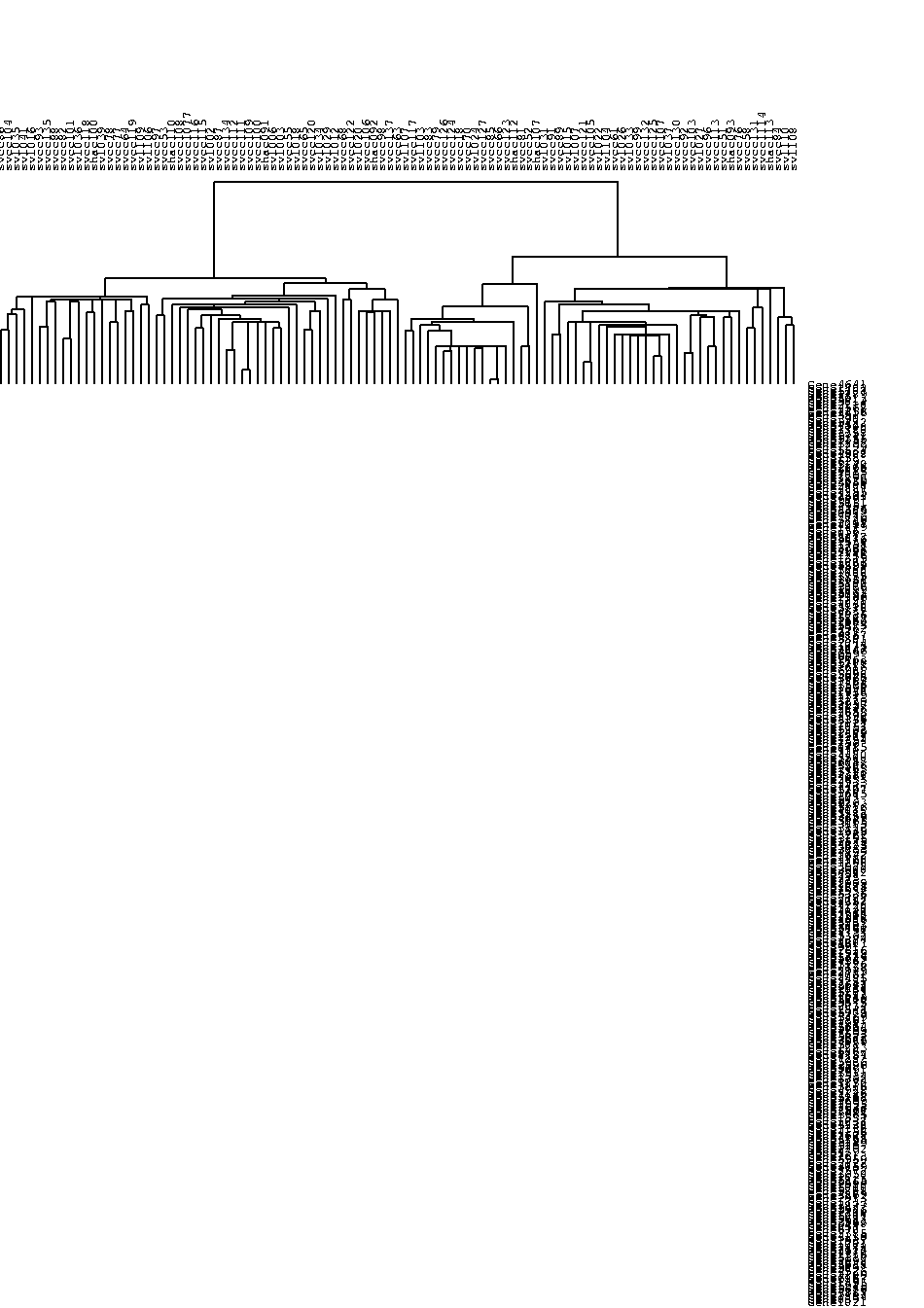 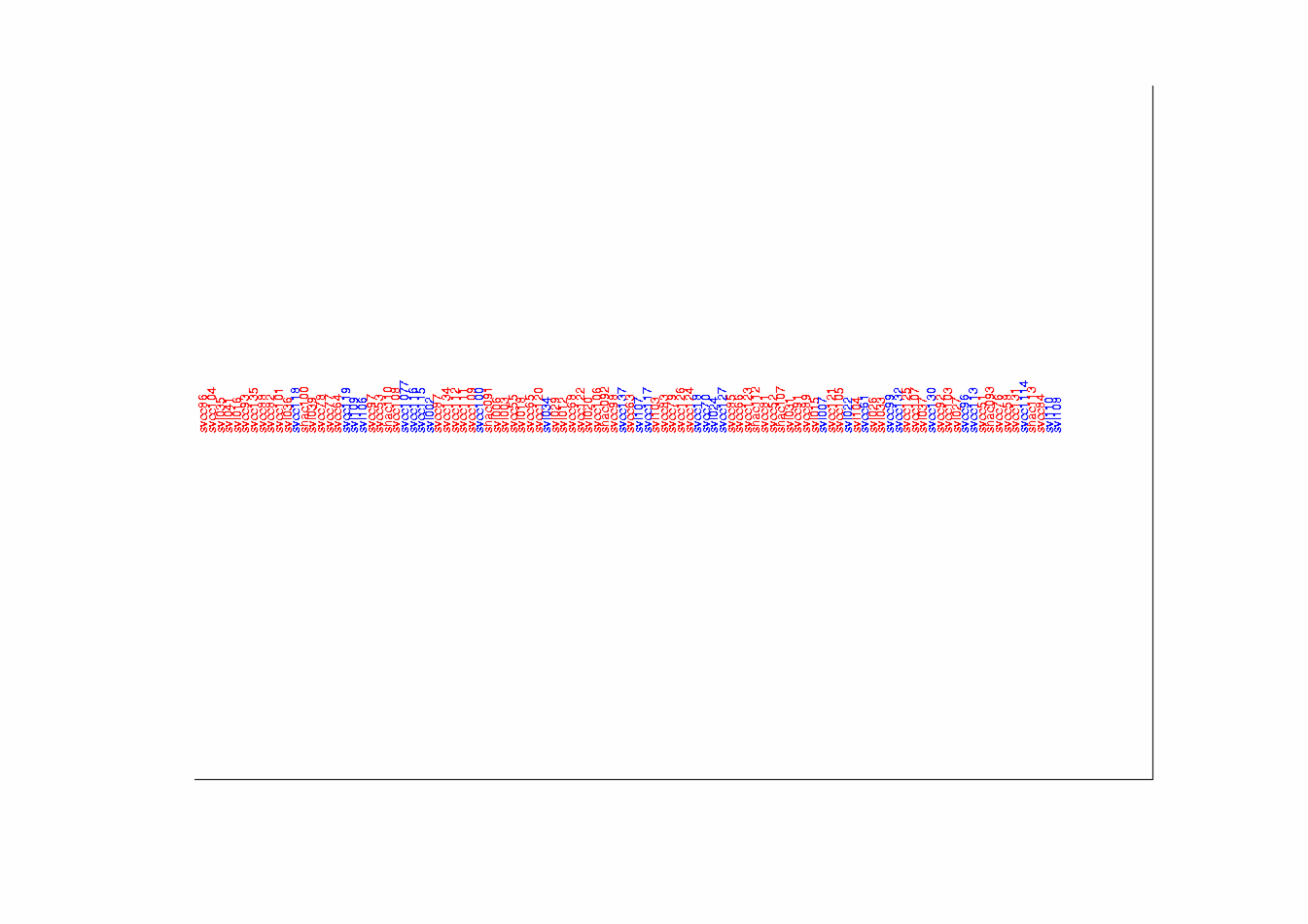 Source Batch Adj: DWD Adjusted Data, Source Colored
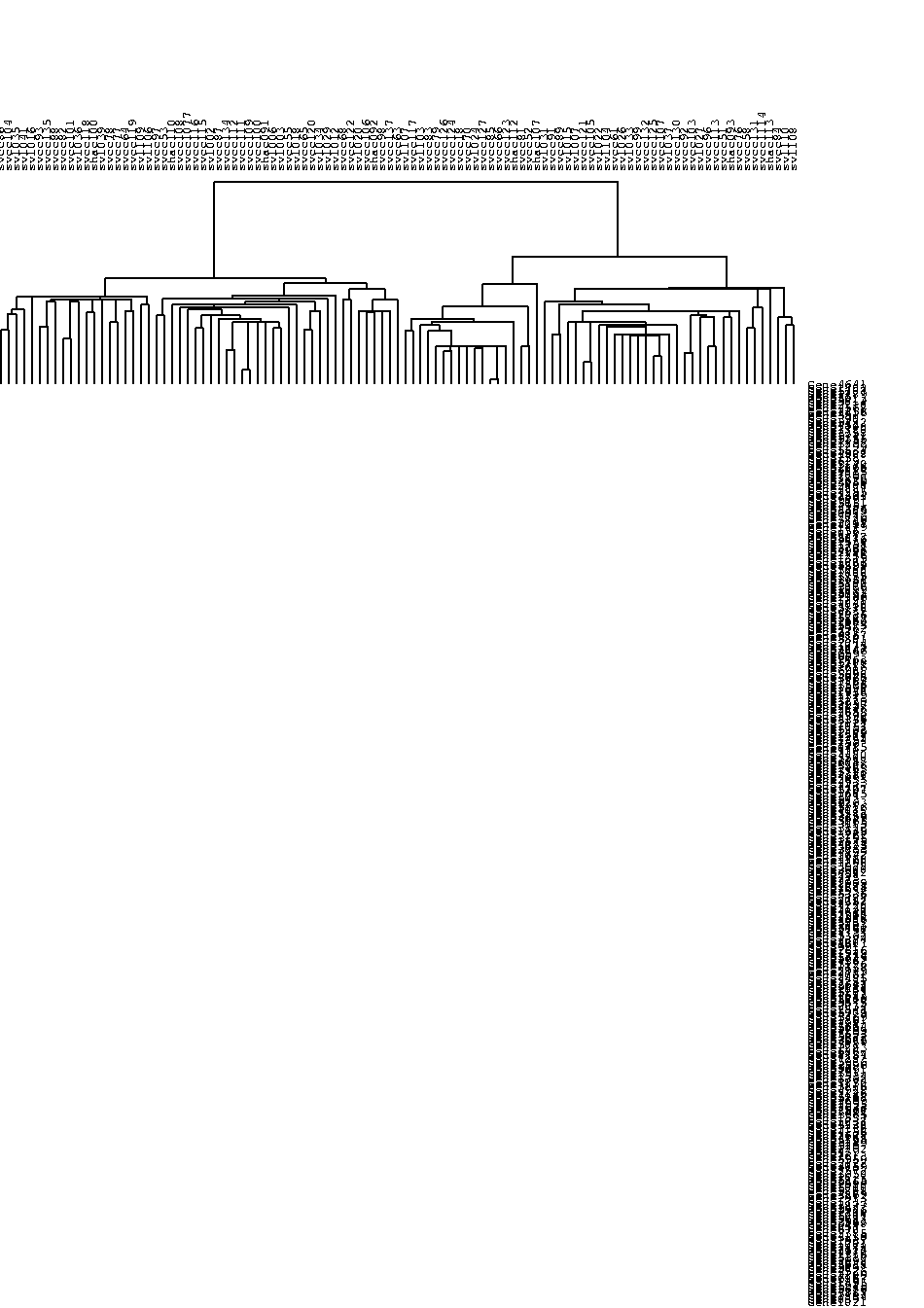 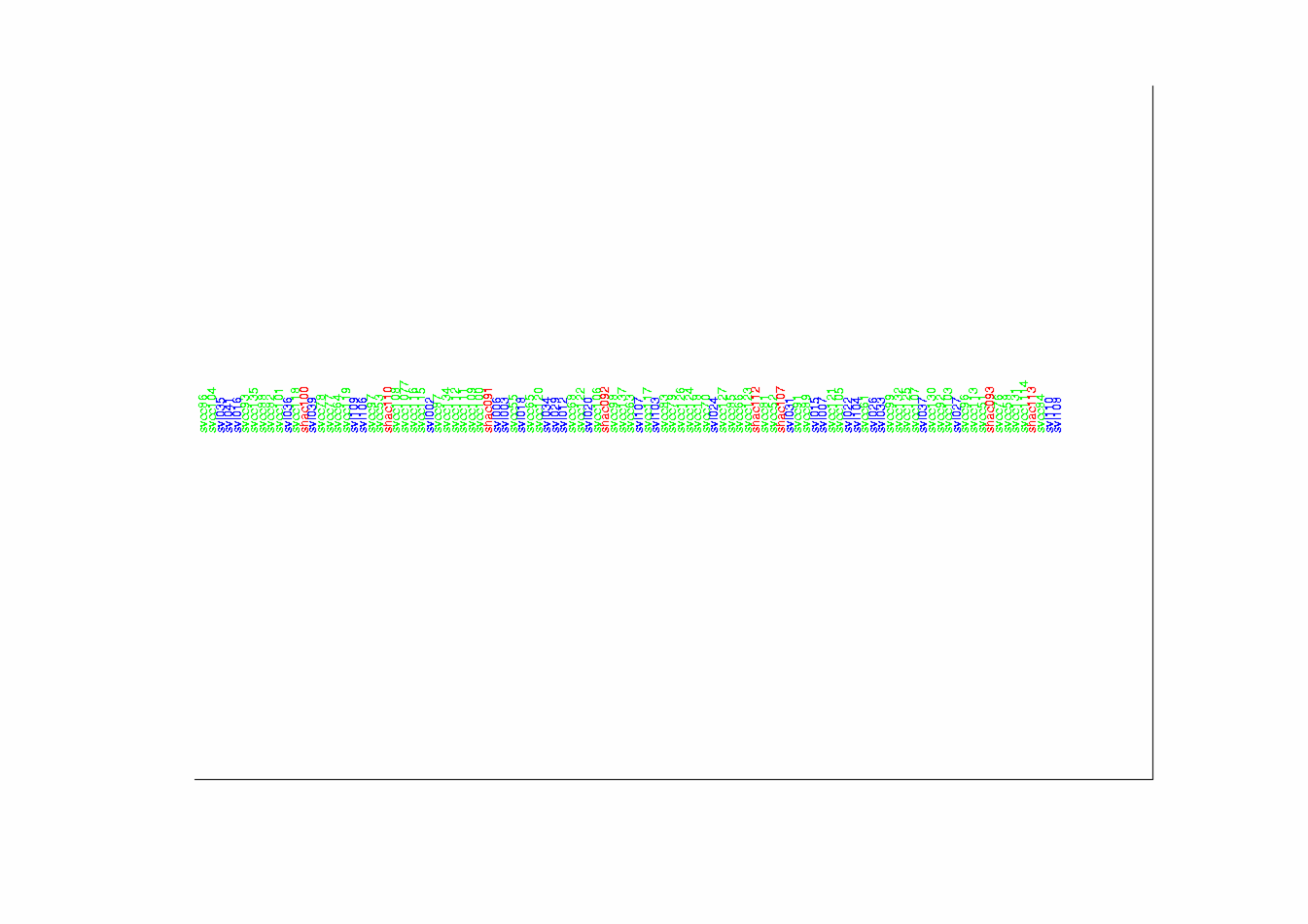 Source Batch Adj: DWD Adjusted Data, Batch Colored
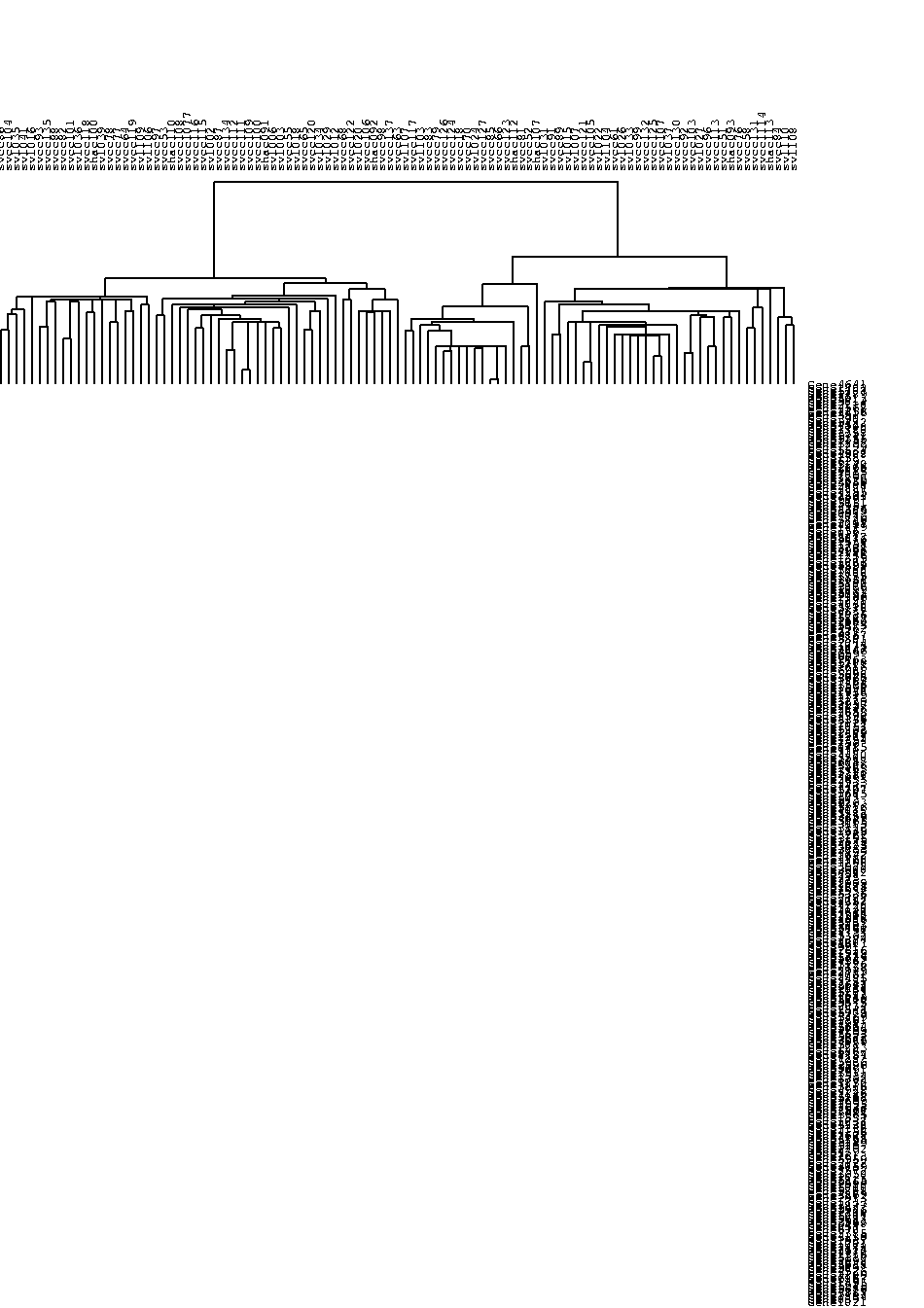 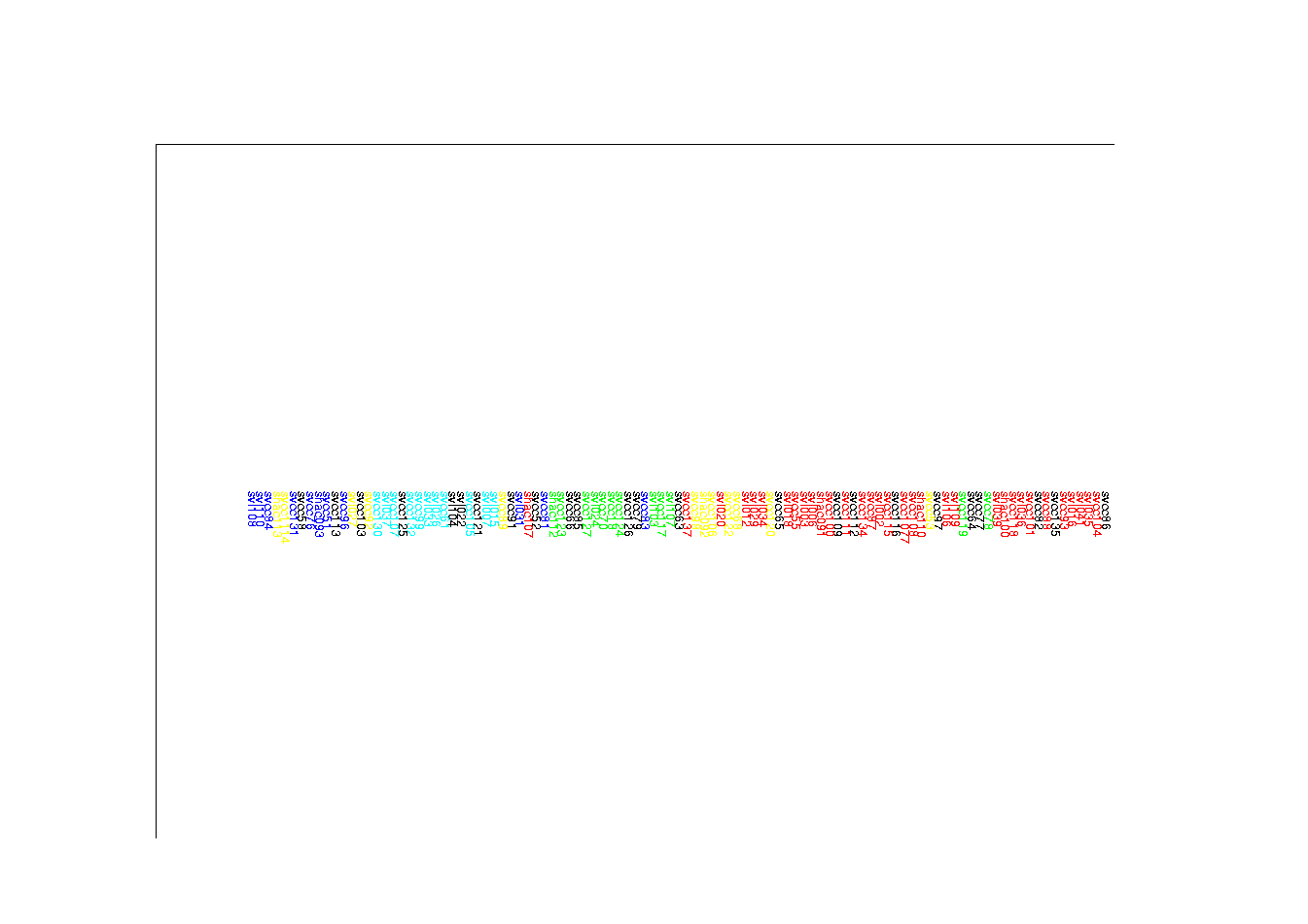 Source Batch Adj: DWD Adjusted Data, Class Colored
DWD:  A look under the hood
Distance Weighted Discrimination (DWD)
Modification of Support Vector Machine
For HDLSS data
Uses 2nd Order Cone programming
Will study later

Main Goal:
Find direction, that separates data classes
In “best” possible way
DWD:  Why not PC1?
PC 1 Direction feels variation, not classes

 Also eliminates (important?) within class variation
DWD:  Why not PC1?
Direction driven by classes

 “Sliding” maintains (important?) within class variation
E. g. even worse for PCA
PC1 direction is worst possible
But easy for DWD
Since DWD uses class label information
DWD does not solve all  problems
Only handles means, not differing variation
Interesting Benchmark Data Set
NCI 60 Cell Lines
Interesting benchmark, since same cells
Data Web available:
http://discover.nci.nih.gov/datasetsNature2000.jsp
Both cDNA and Affymetrix Platforms
Different from Breast Cancer Data
Which had no common samples
NCI 60:  Raw Data, Platform Colored
NCI 60:  Raw Data, Tree View
NCI 60:  Raw Data
NCI 60:  Raw Data, Before DWD Adjustment
NCI 60:  Before & After DWD adjustment
NCI 60:  Before & After, new scales
NCI 60:  After DWD
NCI 60:  DWD adjusted data
NCI 60:  Before Column Mean Adjustment
NCI 60:  Before & After Column Mean Adjustment
NCI 60:  Before & After Col. Mean Adj., Rescaled
NCI 60:  After DWD & Column Mean Adj.
NCI 60:  DWD & Column Mean Adjusted
NCI 60:  Before Column Stand. Dev. Adjustment
NCI 60:  Before and After Column S.D. Adjustment
NCI 60:  Before and After Col. S.D. Adj., Rescaled
NCI 60:  After Column Stand. Dev. adjustment
NCI 60:  Fully Adjusted Data
NCI 60:  Fully Adjusted Data, Platform Colored
NCI 60:  Fully Adjusted Data, Melanoma Cluster
BREAST.MDAMB435
BREAST.MDN     
MELAN.MALME3M  
MELAN.SKMEL2   
MELAN.SKMEL5   
MELAN.SKMEL28  
MELAN.M14      
MELAN.UACC62   
MELAN.UACC257
NCI 60:  Fully Adjusted Data, Leukemia Cluster
LEUK.CCRFCEM 
LEUK.K562    
LEUK.MOLT4   
LEUK.HL60    
LEUK.RPMI8266
LEUK.SR
Another DWD Appl’n: Visualization
Recall PCA limitations
DWD uses class info
Hence can “better separate known classes”
Do this for pairs of classes
(DWD just on those, ignore others)
Carefully choose pairs in NCI 60 data
Shows Effectiveness of Adjustment
NCI 60:  Views using DWD Dir’ns (focus on biology)
DWD Visualization of NCI 60 Data
Most cancer types clearly distinct
(Renal, CNS, Ovar, Leuk, Colon, Melan)
Using these carefully chosen directions
Others less clear cut
NSCLC   (at least 3 subtypes)
Breast    (4 published subtypes)
DWD adjustment was very effective
(very few black connectors visible)